Bài 2 : PHẢN ỨNG HÓA HỌC
Năng lượng của phản ứng hóa học
III
I
Biến đổi vật lý và biến đổi hóa học
II
Phản ứng hóa học
I.
Biến đổi vật lý và biến đổi hóa học
1
Thí nghiệm về biến đổi vật lý :
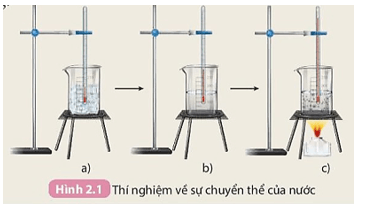 HS quan sát thí nghiệm, thảo luận cặp đôi, hoàn thành phiếu học tập 1
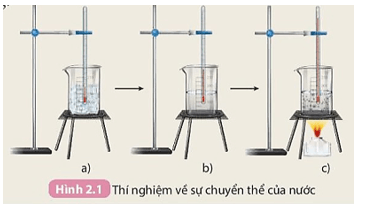 Nhiệt độ tăng dần
Trạng thái của nước cũng thay đổi
2. Trong quá trình chuyển thể nước không biến đổi thành chất khác.
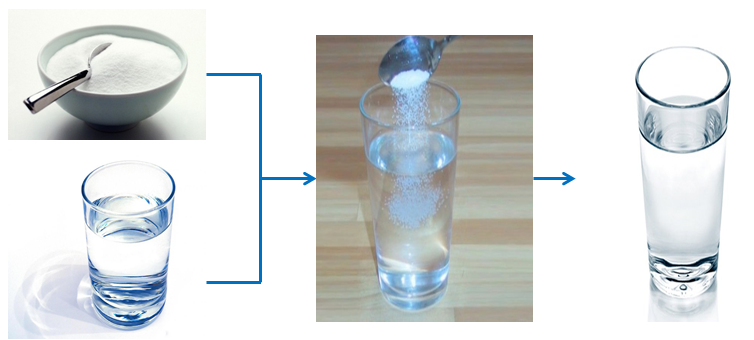 Lấy 1 số ví dụ trong đời sống về các quá trình xảy ra sự biến đổi vật lí
Hòa tan đường, muối vào nước
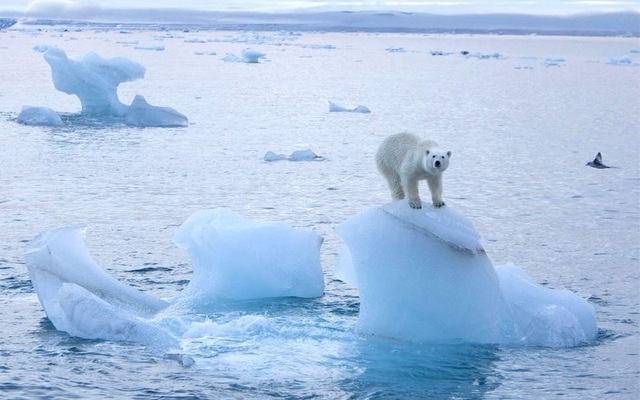 Băng tan
Các quá trình: hòa tan, đông đặc, nóng chảy,...các chất chỉ chuyển từ trạng thái này sang trạng thái khác, không tạo thành chất mới
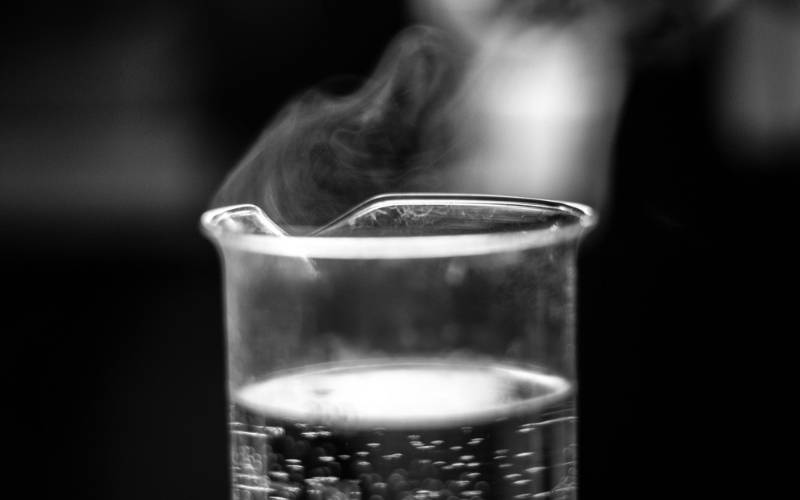 Cồn bay hơi
Biến đổi vật lý: không có sự tạo thành chất mới
2.
Thí nghiệm về biến đổi hóa học
Thí nghiệm: bột sắt và bột lưu huỳnh
Lấy 1 số ví dụ trong đời sống về các quá trình xảy ra biến đổi hóa học.
Đốt cháy cồn
Sắt bị gỉ
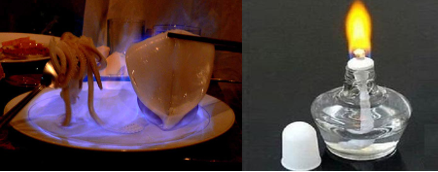 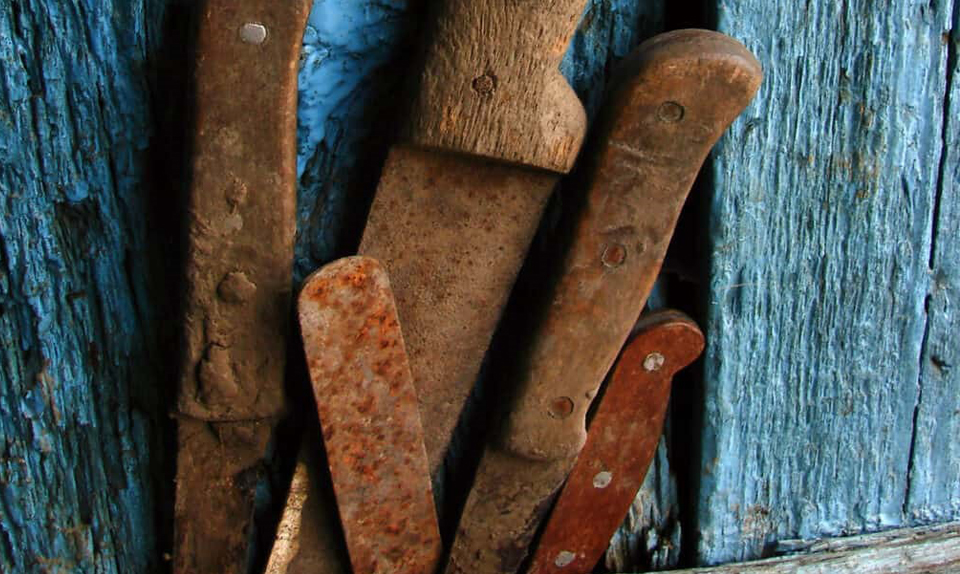 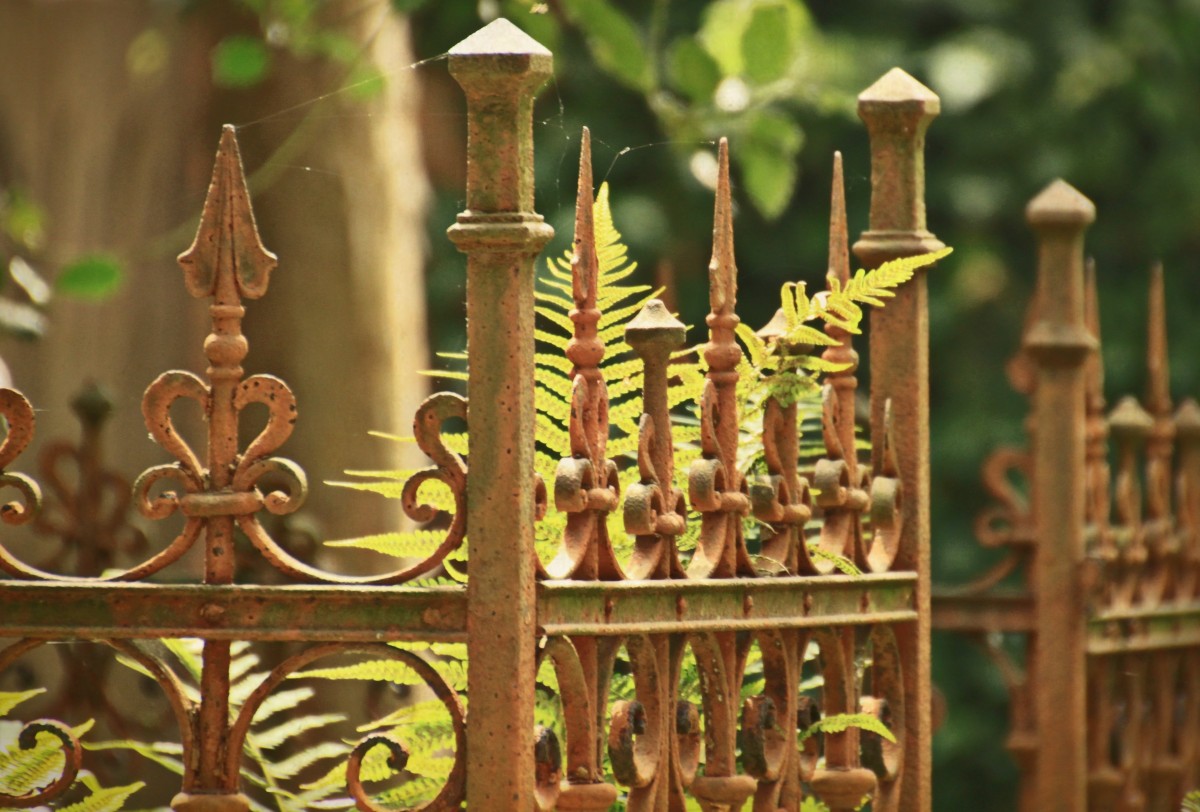 Các quá trình: đốt cháy nhiên liệu, phân hủy chất, tổng hợp chất... có sự  tạo thành chất mới
BIẾN ĐỔI HÓA HỌC
* Biến đổi vật lý: không có sự tạo thành chất mới
* Biến đổi hóa học: có sự tạo thành chất mới
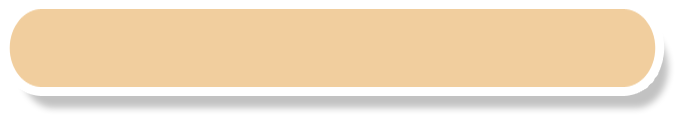 I. BIẾN ĐỔI VẬT LÝ VÀ BIẾN ĐỔI HÓA HỌC
LUYỆN TẬP
Quan sát hình, dự đoán hình nào mô tả hiện tượng chất bị biến đổi thánh chất khác, hình nào chỉ mô tả sự thay đổi về tính chất vật lí (trạng thái, kích thước, hình dạng,…)?
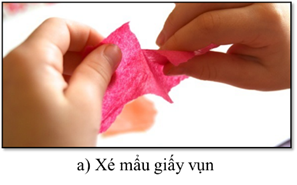 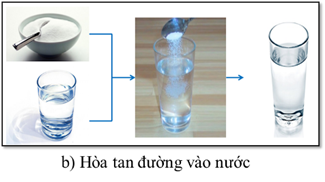 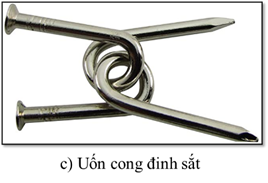 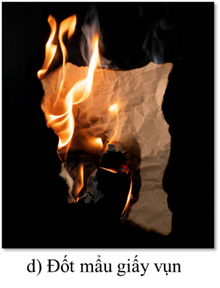 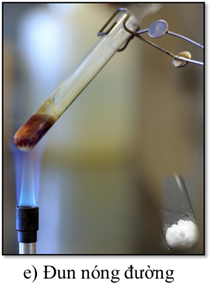 LUYỆN TẬP
Trong số những quá trình kể dưới đây, cho biết đều là hiện tượng hóa học, đâu là hiện tượng vật lí. Giải thích.
a) Sulfur cháy trong không khí tạo ra chất khí mùi hắc (khi sulfur dioxide).
b) Thủy tinh nóng chảy được thổi thành bình cầu.
c) Trong lò nung đá vôi, calcium carbonate chuyển đến thành vôi sống (calcium oxide) và khí carbon dioxide thoát ra ngoài.
d) Cồn để trong lọ không khí bị bay hơi.
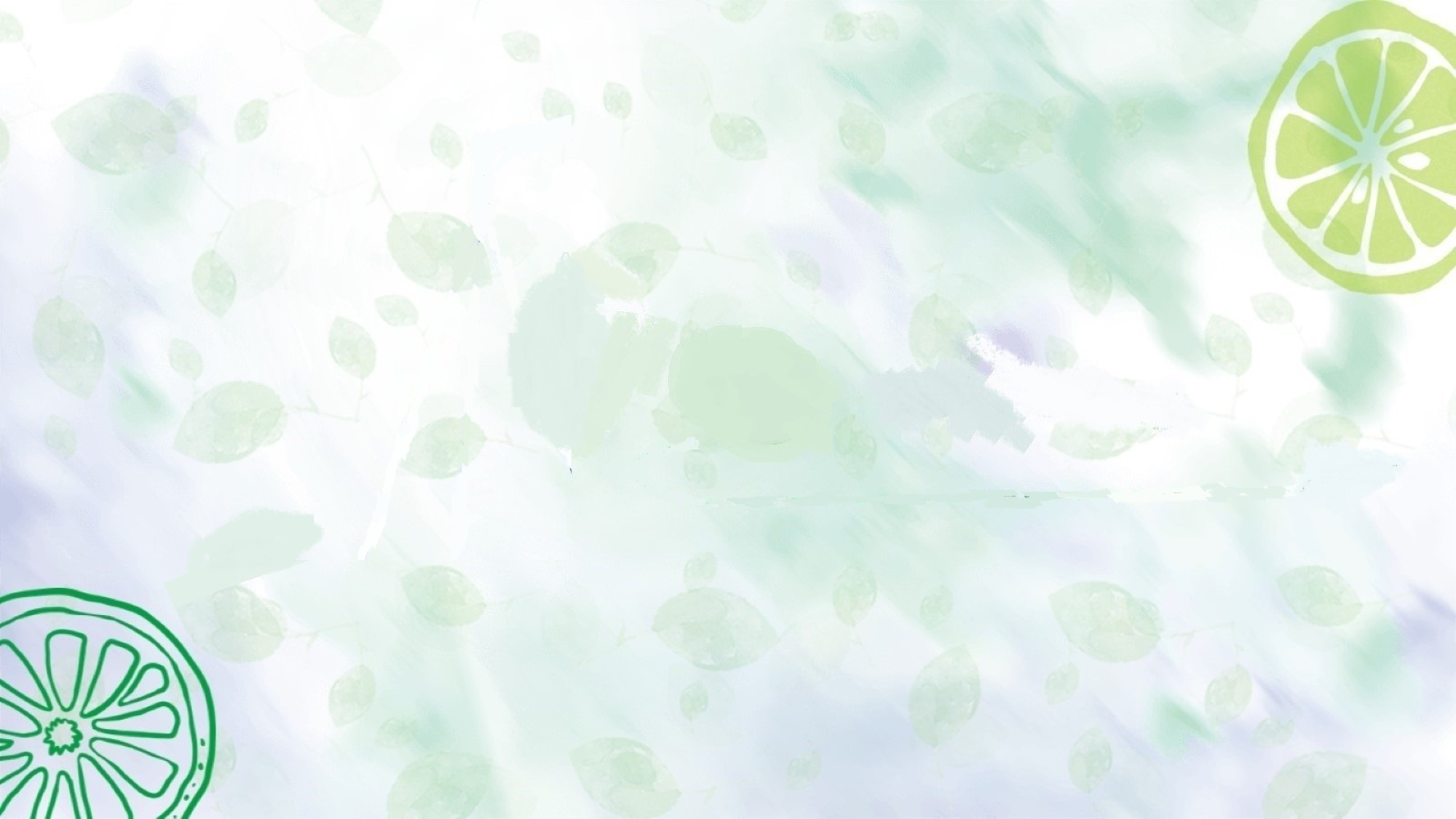 Hoạt động 1:   Mở đầu
Khi đốt nến, một phần nến chảy lỏng, một phần nến bị cháy. Cây nến ngắn dần. Vậy phần nến nào đã bị biến đổi thành chất mới?
II.
Phản ứng hóa học
1
Khái niệm :
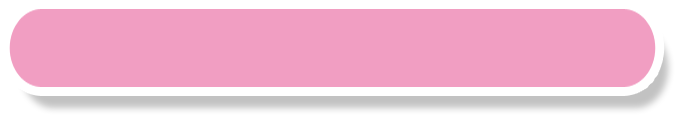 Phản ứng hoá học là quá trình biến đổi từ chất này thành chất khác.
+ Chất ban đầu bị biến đổi trong phản ứng gọi là gì?
+ Chất mới sinh ra gọi là gì?
+ Trong quá trình phản ứng, lượng chất nào tăng dần, lượng chất nào giảm dần?
II.
Phản ứng hóa học
1
Khái niệm :
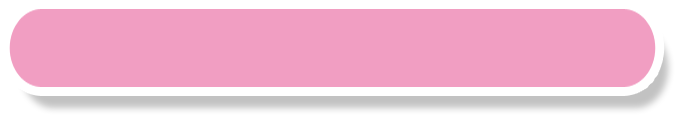 Phản ứng hoá học là quá trình biến đổi từ chất này thành chất khác.
Chất ban đầu bị biến đổi
Chất phản ứng
(Chất tham gia)
Sản phẩm
Chất mới sinh ra
Trong quá trình phản ứng, lượng sản phẩm tăng dần, lượng chất phản ứng giảm dần
Trong quá trình phản ứng, lượng chất nào tăng dần, lượng chất nào giảm dần?
Phương trình chữ:   Tên các chất phản ứng                Tên các sản phẩm
Ví dụ:               Iron  +  Sulfur               Iron(II)sulfide.
Chất phản ứng
Sản phẩm
Đọc phương trình chữ trên
Đọc là: Iron tác dụng với Sulfur tạo ra Iron(II)sulfide.
1.
 a) Carbon + Oxygen —> Carbon dioxide
 Chất phản ứng: carbon, oxygen;    sản phẩm: carbon dioxide.

b) Trong quá trình phản ứng, lượng carbon và oxygen giảm dần; lượng carbon dioxide tăng dần.
II.
Phản ứng hóa học
1
Khái niệm :
2
Diễn biến của phản ứng hóa học :
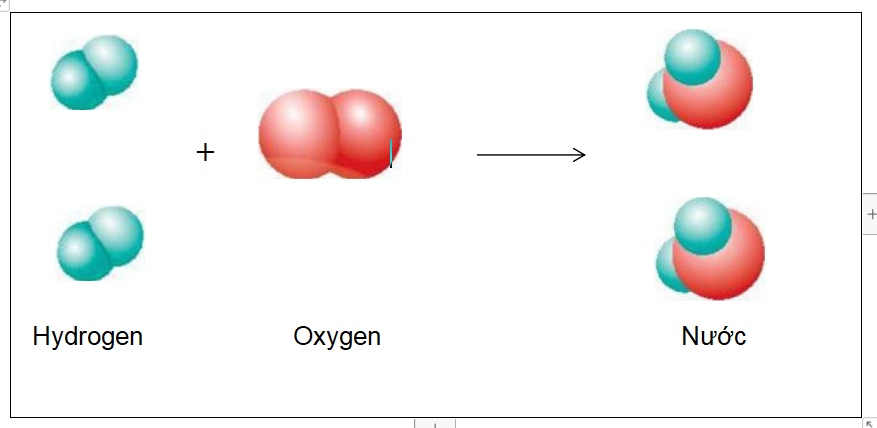 Hoạt động nhóm đôi, quan sát hình sau rồi trả lời câu hỏi:
Hình 2.3. Sơ đồ mô tả phản ứng hóa học giữa hydrogen với oxygen tạo thành nước
1.Trước phản ứng: nguyên tử H liên kết với nguyên tử H; nguyên tử O liên kết với nguyên tử O.
    Sau phản ứng: nguyên tử H liên kết với nguyên tử O.
2. Trong quá trình phản ứng, số nguyên tử H và số nguyên tử O không thay đổi.
1.Trước và sau phản ứng, những nguyên tử nào liên kết với nhau?
2.Trong quá trình phản ứng, số nguyên tử H và số nguyên tử O có thay đổi không?
HƯỚNG DẪN VỀ NHÀ
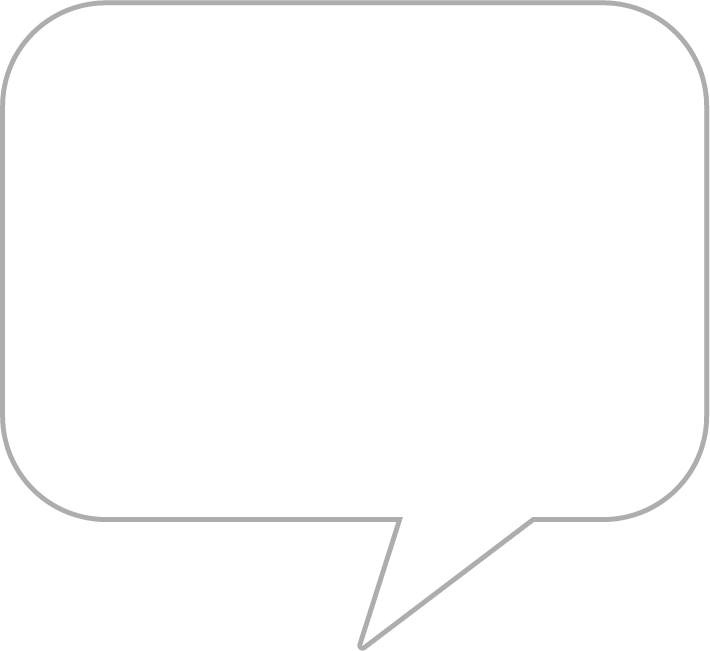 Học bài
Làm nội dung phần vận dụng 
Chuẩn bị bài: bài 3 mol và tỉ khối chất khí
THANK YOU